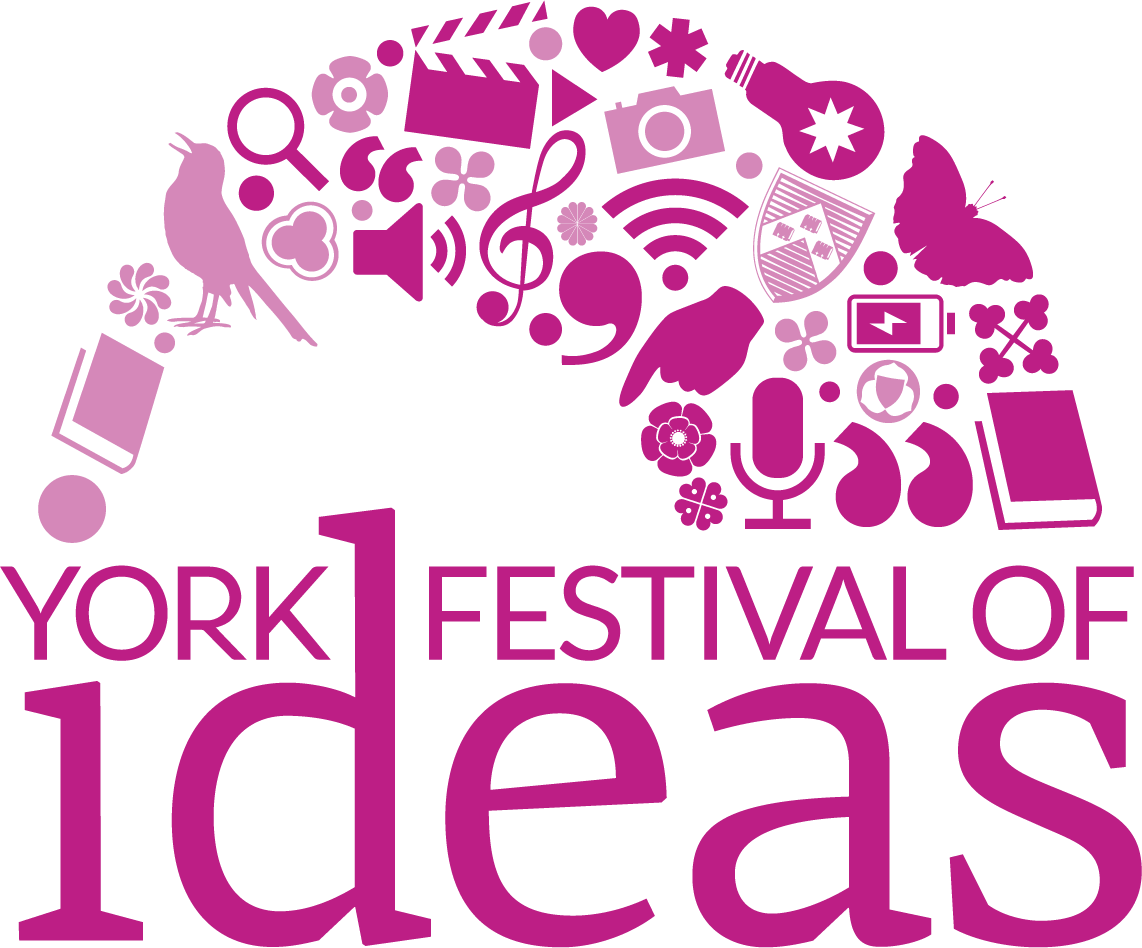 KNOWING BETTER: KNOWLEDGE JUSTICE IN UNIVERSITIES
Margaret Meredith
Vanessa Corby
Nkosinathi ‘Nathi’ Madondo
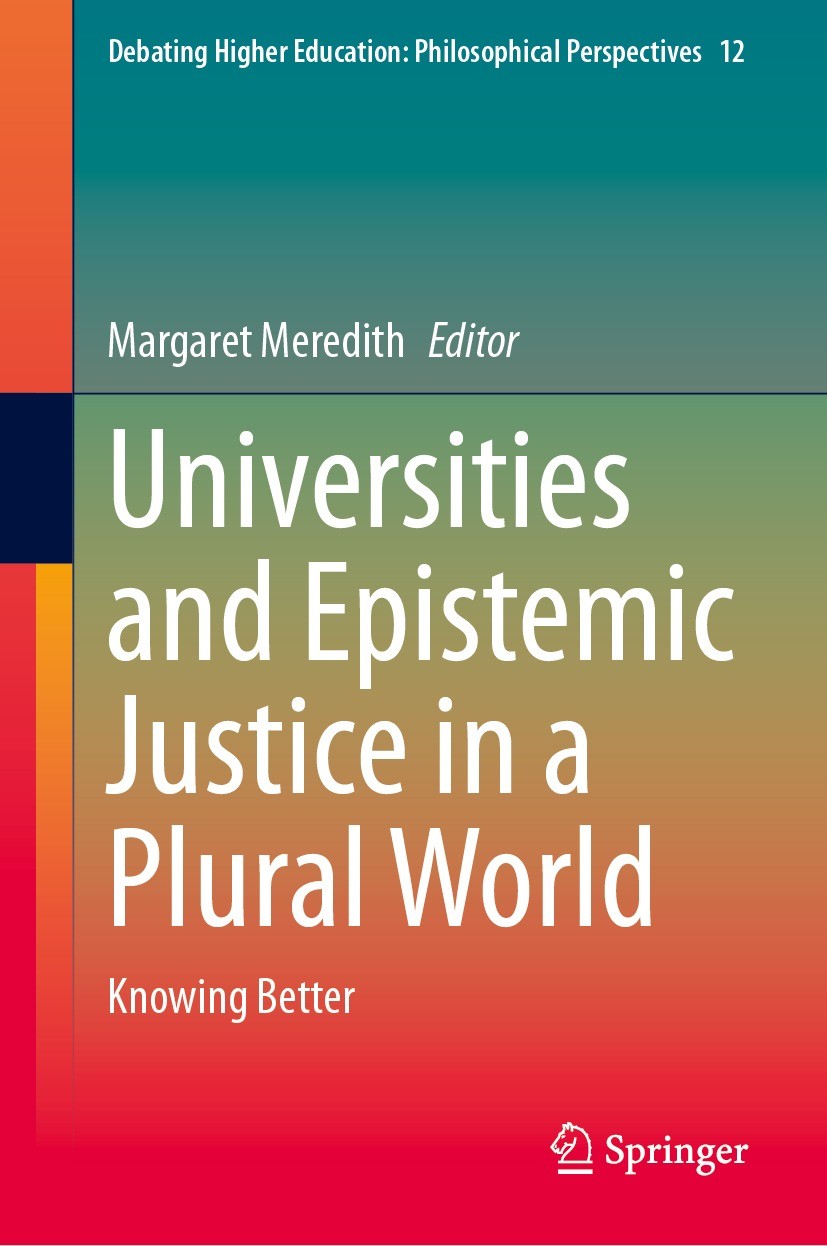 Margaret Meredith
Vanessa Corby
Nkosinathi ‘Nathi’ Madondo
Two questions
Which knowers and which knowledges tend to be delegitimised or marginalised in universities? Which tend to be favoured?
How might academics work towards knowledge justice in their specific contexts?

….in teaching, research and outreach to the community
Why is this an issue of social justice?
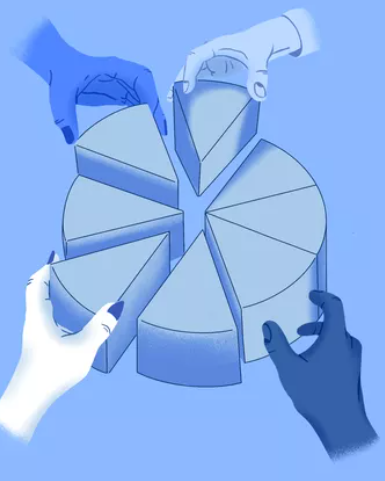 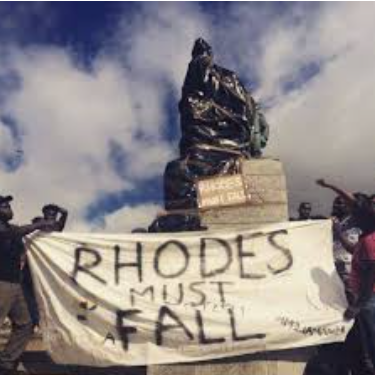 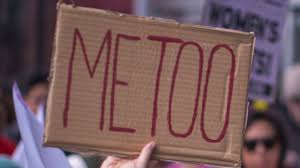 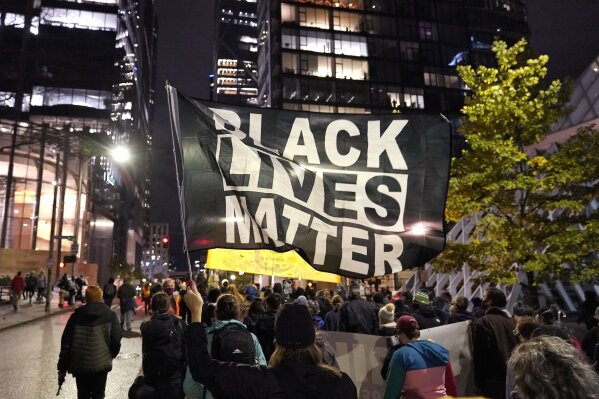 Recognition of equal difference
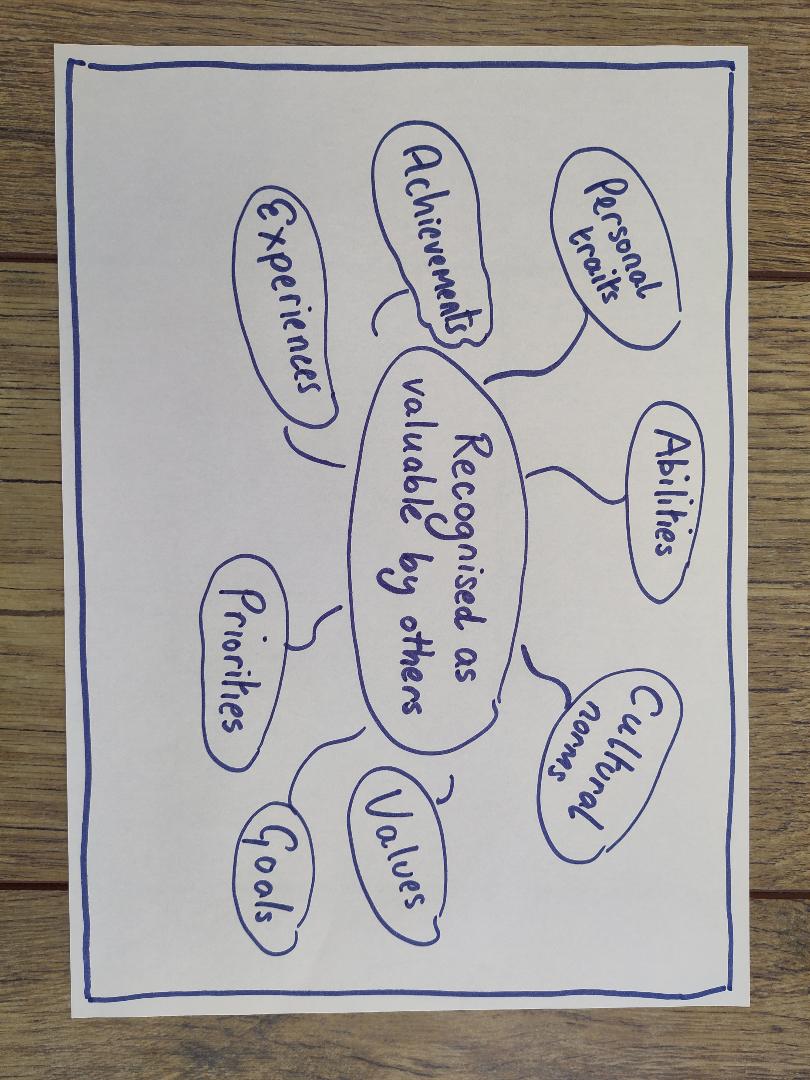 Social justice as recognition
Iris Marion Young
Axel Honneth
Epistemic injustice
Systems of knowledge are part of systems of power
‘People wronged in their capacity as knowers’ 
Miranda Fricker
‘Coloniality’ Aníbal Quijano
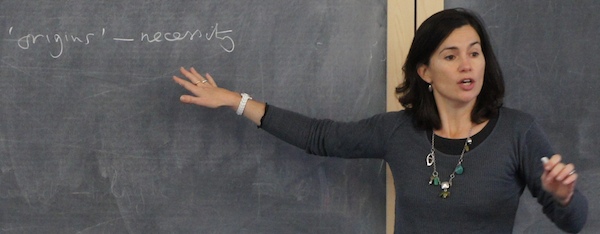 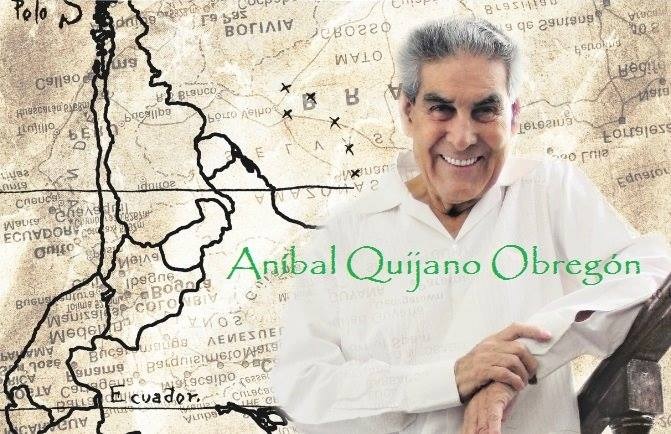 Epistemic justice
People recognised in their capacity as knowers
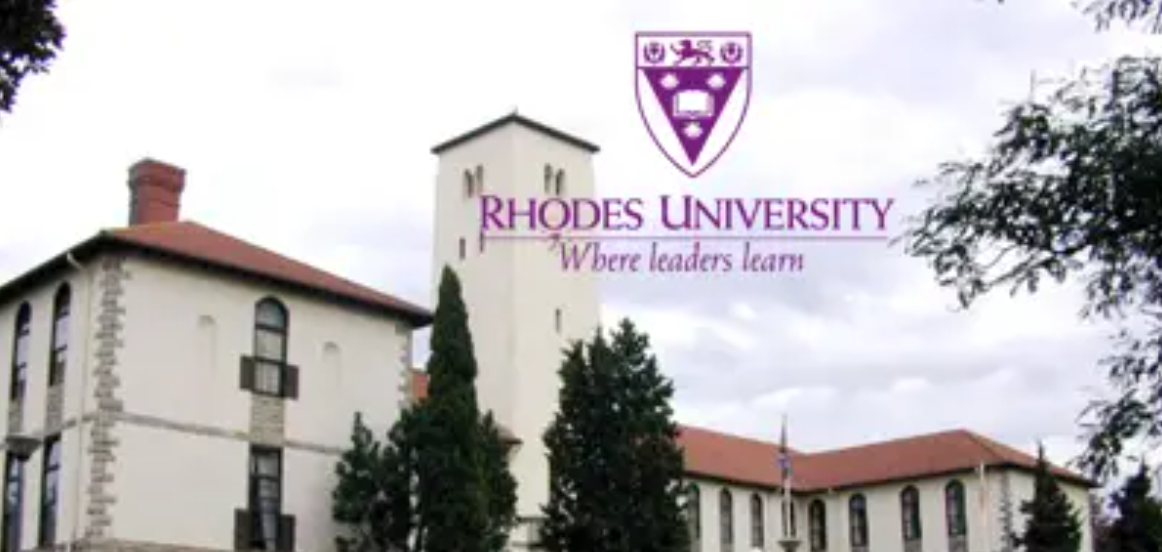 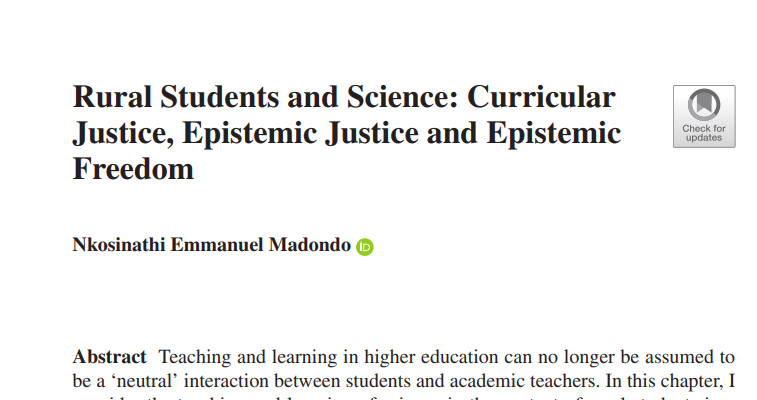 Any questions? Any answers?
Two questions
Which knowers and which knowledges tend to be delegitimised or marginalised in universities? Which tend to be favoured?
How might academics work towards knowledge justice in their specific contexts?
Discussion
How does the idea of epistemic justice in education resonate for you?
Please write:


 …and place on the notice board outside
What words, phrases, ideas or thoughts will you take from this session?
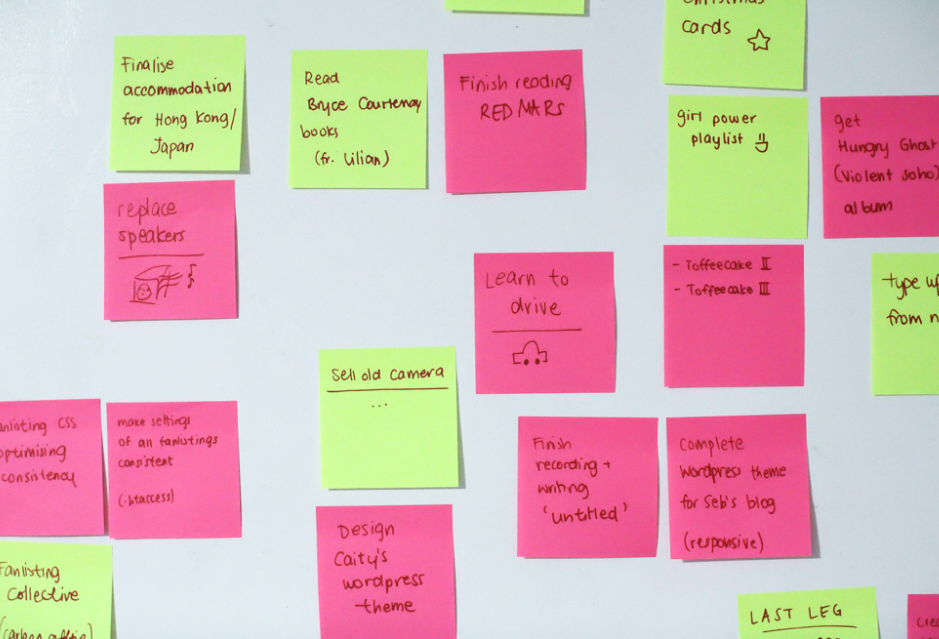